Local Government Public Works Contracting Study– Update
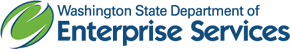 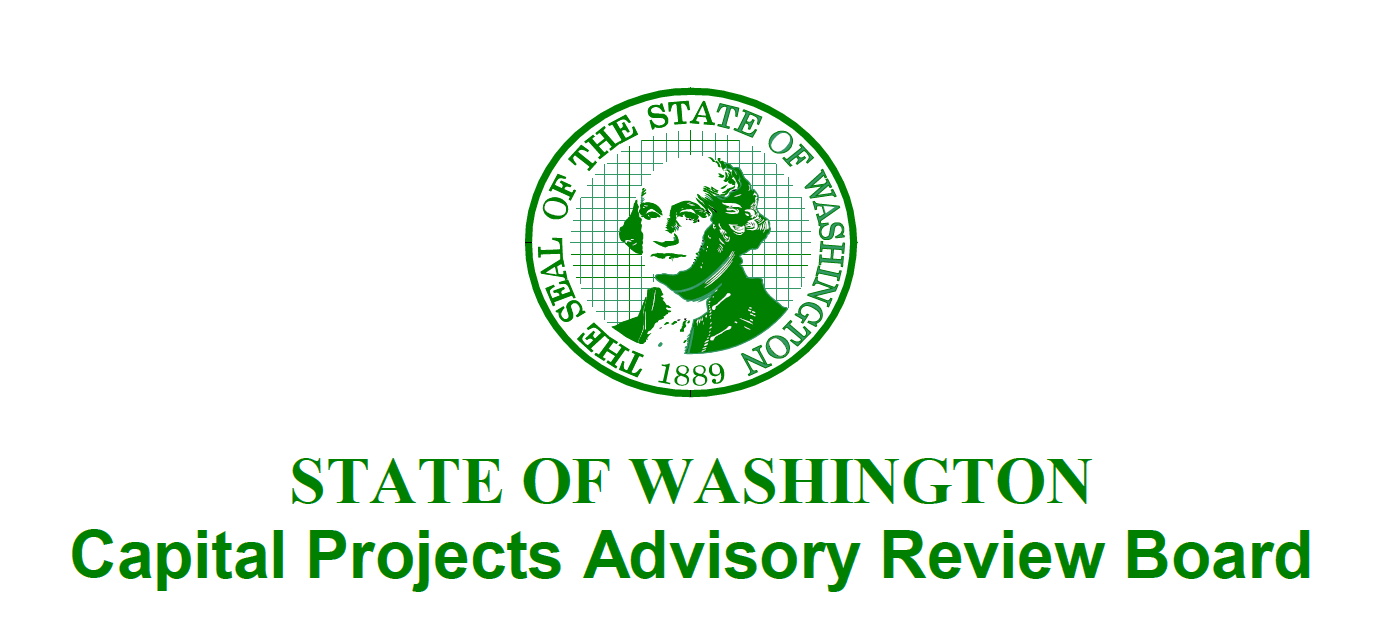 October 8, 2020
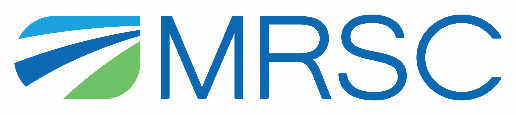 1
Recommendations – Unanimous / Policy
2
Recommendations – Unanimous / Maint.
3
Recommendations – Not Unanimous / Policy
4
Recommendations – Not Unanimous / Maint.
5
Supporting information
6
Potential Future Studies
Review thresholds below statutory designation
Review structure of current types of local government
Impact of a master statute
Review consolidation of county thresholds
Increase base SWR threshold amount 
Evaluate advertisement requirements for formal competitive bids (i.e. Newspapers vs. other forms) 
Review impact of centralized state-wide roster 
Determine potential program for sub-contractors to express interest in projects
Evaluate possibilities for electronic solicitations for all competitive bidding (only available for SWR) 
Expand data collection efforts by L&I (contract types) and OMWBE (participation rates) through a sustained funding model
Identify how State and OMWBE studies relate to local government
7
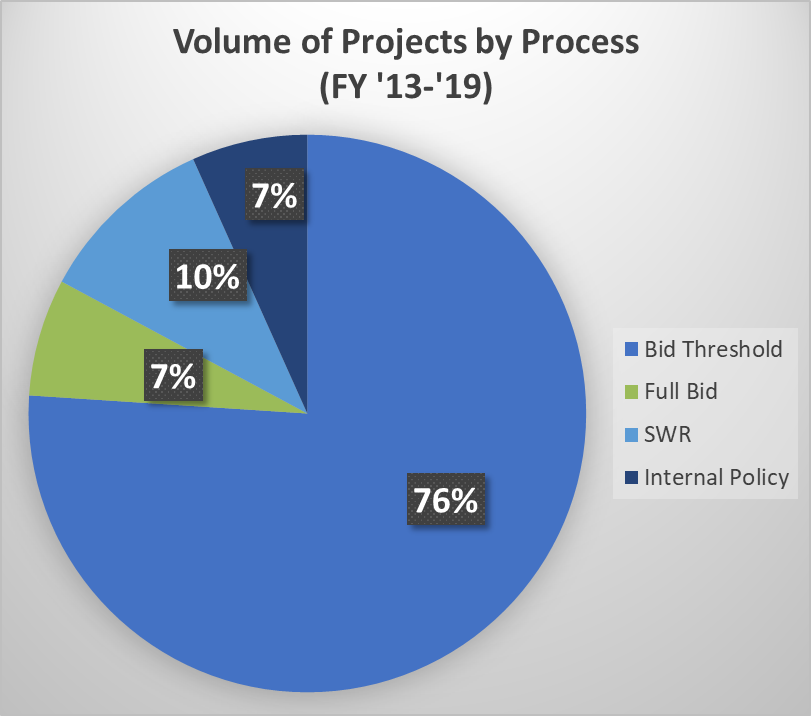 Current Expedited Process Structure
8
Defining Thresholds
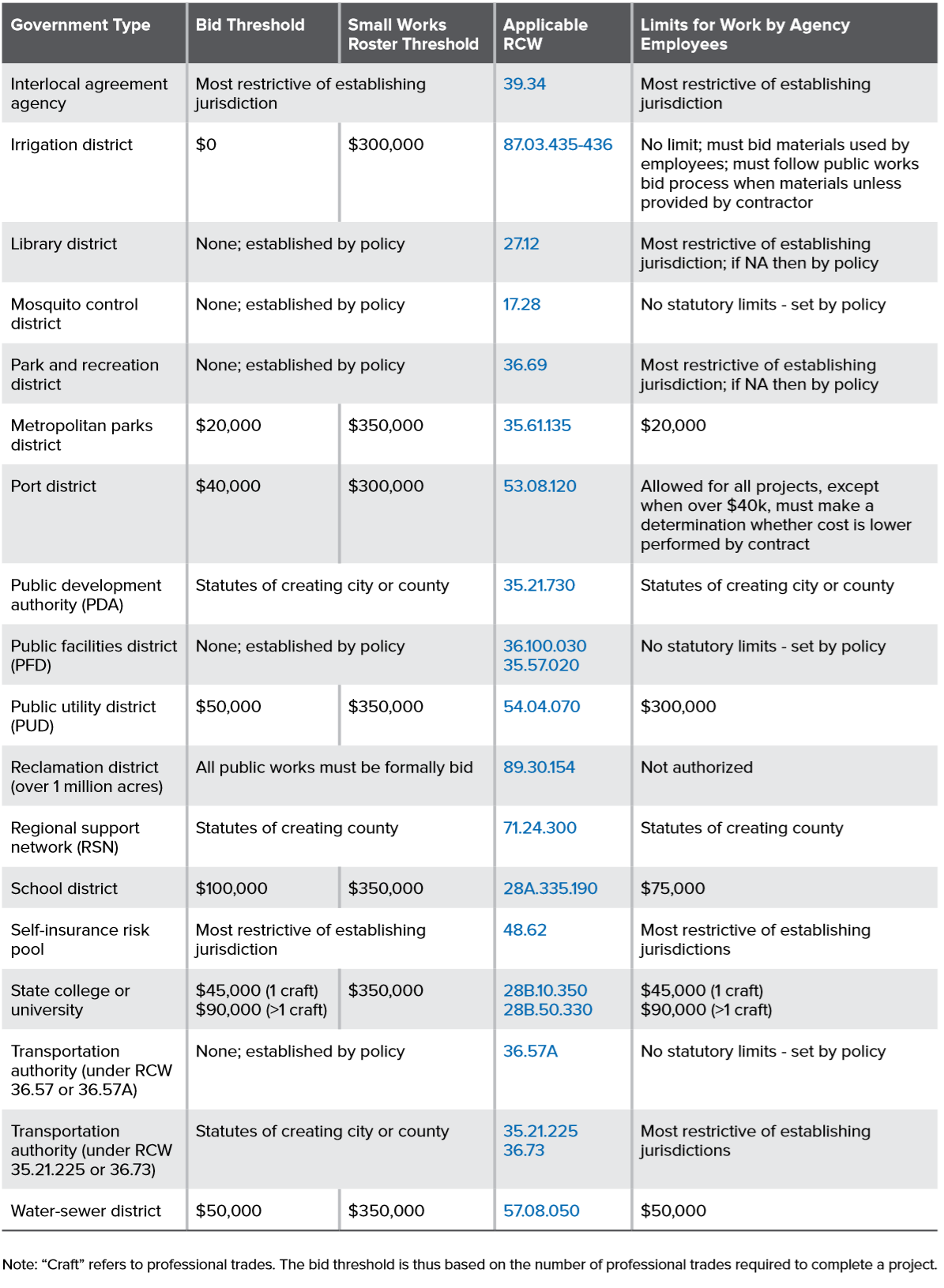 Two primary public works thresholds
Bid Threshold
SWR 
Take a variety of forms across agency types
9
CCI Inflation Adjustment
10
Resources for ensuring bidding requirements
11
Public Works Project Notification Source
12